呂大使開講16平 常 心 看 台 灣–以感恩的心從分享外交專業經驗談起-
一、前言：現代外交實務新思維
        - 國際溝通與多元交流
二、中華民國國家發展獨特經驗
三、分享四十年外交工作專業經驗  
             – 我所瞭解的法國、瑞士及荷蘭，那麼海地呢？
四、公民社會與國家競爭力
          -  人力資源投資與國際合作
五、天助人助：自己是最重要的貴人
一、現代外交實務新思維：溝通世代
現代生活必要條件：情緒管理及抗壓力
把話說清楚 → 交換資訊 → 與對方互動  → 影響對方或… 。
認識溝通對象：知己知彼好交往。
良好的溝通不在於說得多，而在於說得好 ，相互瞭解。
有效的溝通應該是主動、可以雙贏的。
海頓：溝通從溫柔的地方開始  → 理直氣和好說話。 
溝通效果與實力互為因果。
一、現代外交實務新思維：溝通世代
溝 通 方 式 ：
面     談：當面接觸對話
公     關：有目的的互動
廣     告：運用媒體傳達
會     議：有主題的探討
遊     說：有計畫的說服
談     判：追求既定目標
活     動：各類型群聚會
其     他：非文明手段…
一、現代外交實務新思維：溝通世代
溝通準則：自信心與行為語言
    誠懇敦厚、溫文儒雅、坦白婉轉、
    以柔克剛、不亢不卑、穩忍沈潛
心理建設：最佳/次佳/沒有選擇
運用策略：
    正面堅定、以勢逼進、以退為進、
    雙贏多贏、少輸少贏、不輸不贏
技術層面：語言、文字與配套措施
一、現代外交實務新思維：溝通世代
日常溝通技巧探討：
 三分鐘把話講清楚。
 三天三夜講不完的本事（觀光導遊人員講
   習班專業訓練）。
 華碩「電梯談話」之省思：
   訓練員工在搭電梯 45-90 秒之間把任務迅
   速交代清楚（時報周刊2006年1月6日第1455期）。
-  外交部發言人從五樓到一樓電梯間請示部長
 溝通及說好話可以自我訓練。
一、現代外交實務新思維：溝通世代
外交工作本質上就是國際溝通
國防經貿科技文化藝術教育…等等國際參與暨交流皆為現代外交工作一環
全球化下之國際組織與國際事務：
   反恐、環保、綠色能源、人口老化、永續發展…
外交實務與國家利益：
   象徵意義與實質作用
全民對國際參與應有正確認知
    -  您我都是貢獻者及受益者
二、中華民國國家發展獨特經驗- 一個不可能停止進步的國家
歷史背景：優勢與包袱
傳統、現代與未來
人民勇氣努力智慧與韌性
國家發展內部挑戰：多元文化及海島思維
國家發展外來挑戰：獨特無二、奮力向上
永續發展 - 知己知彼
更多理性 - 次佳選擇
二、中華民國國家發展獨特經驗
認命務實、腳踏實地 → 脫離貧窮。
重視教育、發展經貿 → 改善生活。
勤能補拙、持續努力 → 一定要成功。
研發第一、確保實力 → 能競爭與貢獻。
珍惜成就、愛心分享 → 國際肯定。
處境獨特、堅忍不拔 → 樂觀信心。
面對挑戰、信心樂觀 → 永續發展。
法華經濟貿易觀光促進會
Association pour la Promotion des Echanges Commerciaux et Touristiques avec Taiwan
A.S.P.E.C.T. - TAIWAN（1972）
駐法國台北代表處
Bureau de Représentation de Taipei en France (1996)
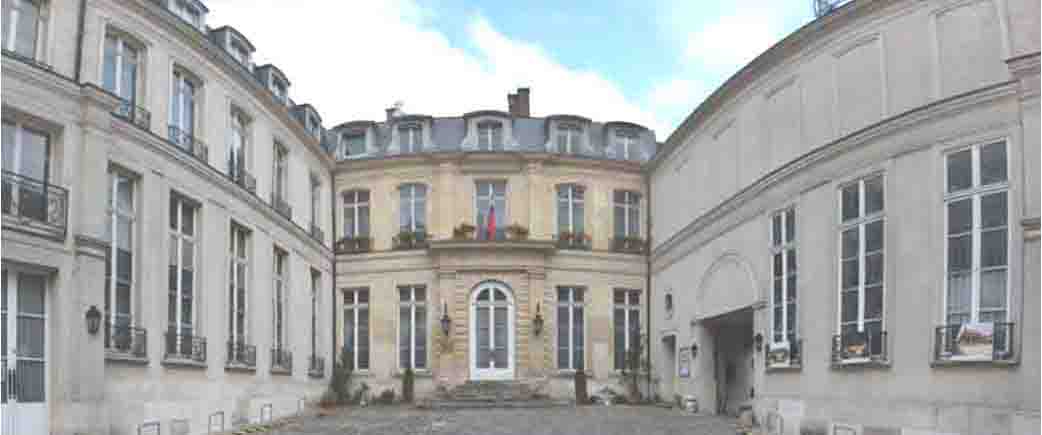 駐法國代表處中庭  78, Rue de l’Université, 75007 Paris
三、分享40年外交工作實務經驗  
         –  您一定有興趣了解的專業人員
有邦交國家：海地（兩次）
 無邦交國家：荷蘭、法國（三次）、日內瓦設處
 雙邊關係：推動各項交流－以台北巴黎直航為例
 多邊關係：推動參與WHA（九次）、 UN（四
    次）、OIE、世界最美麗海灣（三年努力）
 國際信用與人生：實實在在，永續經營。
 值得您參考與分享的感恩及To be useful 哲學。
三、分享四十年外交工作實務經驗  –  我所瞭解的法國、瑞士及荷蘭
醫療衛生先進國
國際參與影響大
文化教育水準高
科技研發專長強
民主發展修養好
公平正義同維護
公民社會已成熟
永續發展挑戰多
- 那麼海地呢？
四、公民社會與國家競爭力：
國家競爭力：
土地、面積、國防、
    外交、經貿、科技、研發、文化、教育、國際參與、公民社會、
國民素質(活力)…以國民出國觀光免簽、落地簽及台北巴黎直航班機為例
兩岸關係：
勇敢面對：理性務實智慧耐心
活路外交：
國際溝通全力爭取國家利益
四、公民社會與國家競爭力：
公民社會：基本修養→包容與尊重
   　　　　　資訊豐富、傳播發達；
　　　　　　社會多元、自由開放；
　　　　　　很難獨居、相互影響；
　　　　　　同中容異、異中求同；
　　　　　　民主素養、優質生活。
社區成員不分年齡、性別、財富、社會地位...各項差異，能就大小議題，透過開放溝通機制，自由表達，共同探討，必要時以民主方式表決，少數服從多數，多數尊重少數。
四、公民社會與國家競爭力：
國際合作：追求雙贏或多贏
國際合作必要條件：
　主觀要件：本身實力暨明確追求目標
　客觀要件：爭取合作對象意願與期待
國際合作實務：遠見與投資
　互訪　→　建立實質接觸與必要瞭解
　選定合作領域與項目
　逐步推動　→　永續經營或煙火掌聲？
五、天助人助：自己是最重要的貴人
我的競爭力在哪裡？您順心嗎？
-  健康的身體與陽光正面的思維 – 惜福也
認真打拼最實在
愛心與分享的人文價值
- 尊重包容與團隊精神的民主素養
專業與安排生活的能力
技多不壓身：善盡職責與論述溝通能力
五、天助人助：您是最重要的貴人
推動外交工作三大要件（經驗談）：
1. 國家實力
2. 不能一廂情願
3. 沈得住氣，繼續努力
信不信，您自己是最重要的貴人–

謝  謝  分  享   Merci Beaucoup 
L’espoir fait vivre !
Bonsoir, Mes Amis ! 朋友們晚安
Bonsoir, Mes Amis, Bon soir !
朋友們晚安，晚安！
Bonsoir, Mes Amis, Bonsoir,
朋友們晚安，晚安，
Bonsoir, Mes Amis, Bonsoir,
朋友們晚安，晚安！
Mes Amis, Bonsoir, Mes Amis Bonsoir, Au revoir
朋友們晚安，晚安！再會！
Quand on est si bien ensemble,
當我們如此愉悅地在一起，
Pourquoi donc se séparer, Pourquoi donc se séparer ?
為何就分離？為何就分離？